القصة الرقمية
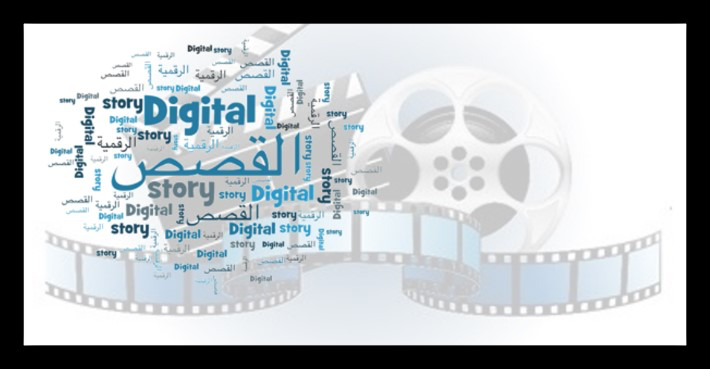 مقدمة
تُعتبر القصصُ تجربةَ الإنسانِ منذ القدم، وذلك في نقل المعلومات عن نفسه أو عن الآخرين أو عن العالم، كما تساعده على فهم ثقافة الآخرين وتصور العالم من حوله، والأهم من ذلك أن القصصَ تساعد الفرد على تعلم المهارات واكتساب المعارف، فيمكن استخدام القصص لتدريس المواد الدراسية المختلفة، فهي تعزز التعلم الذاتي والتفكير النقدي وتنمي مهارات التفكير، ومهارات اللغة، والمهارات الاجتماعية والمهارات الفنية لكل من المعلمين والمتعلمين.
المقدمة
أدى انتشار التكنولوجيا في السنوات الأخيرة إلى ظهور جيل جديد من القصص وهو القصص الرقمية، والتي تدمج التقنيات القائمة على الحاسب مع فن السرد القصصي.حيث أثبتت القصص الرقمية فعاليتها في العملية التعليمية فهي مناسبة  للمتعلمين البصريين والسمعيين، كما أنها تضيف المرح والإثارة وتنمي القدرة على حل المشاكل، وهي تناسب الفئات العمرية المختلفة ويمكن استخدامها في معظم المجالات الدراسية
مفهوم القصص الرقمية
ويعرفها Thang et al, 2014)  )بأنها طريقة تجمع بين فن السرد مع مجموعة متنوعة من ملفات الصوت والفيديو والصور متعددة الوسائط.

ويعرفها Shelton et al, 2017)  )بأنها السرد القصصي مع التواصل المرئي الذي يتضمن صورا حية مع أصوات.

كما تعرفها (شحاته، 2014) بأنها رواية رقمية تدور حول شخص أو حدث ويمكن أن تكون حقيقية أو خيالية ويتم فيها دمج النصوص والصور والرسوم والأصوات.
أهمية استخدام القصص الرقمية في التعليم
– تحسن من استيعاب المتعلمين.
– تعطي فرصة لخيال المتعلم في تحليل وتفسير أحداث القصة.
– تبعد الملل عن المتعلمين.
– توظف جميع الحواس لدى المتعلمين.
– تجعل عملية انتقال المعلومات تتم بشكل سهل وميسر.
– تضيف المتعة والتسلية إلى عملية التعليم والتعلم.
– تكسب المتعلمين مهارات النقد والحوار والتحليل.
مراحل إنتاج القصة الرقمية
١- اختيار موضوع للقصة وتحديد الهدف منها.
٢- اختيار وتحديد الأصوات والصور والرسوم والمشاهد وجميع محتويات القصة.
٣ - كتابة السناريو 
٤- إدراج الأصوات والصور والرسوم والمشاهد في برنامج أو موقع لإنتاج القصة الرقمية ثم ترتيبها حسب تسلسل القصة.
٥- تقديم القصة للجمهور وذلك لأخذ ردود فعلهم.
مكونات القصة الرقمية التعليمية
تذكر (شحاته، 2014) بأن للقصة الرقمية مكونات يجب توافرها فيها وهي:
الشخصية: يجب تحديد الشخصية الرئيسية والشخصيات الثانوية.
العُقدة: وهي ما سيكتسبه المتعلم من هذه القصة أو المشكلة التي سيتم التغلب عليها.
الإجراءات: ويقصد بها الإجراءات والمراحل التي تربط مراحل القصة ببعضها.
الذروة: وهي الأفكار والمعلومات المستفادة من هذه القصة أو حلول لمشكلة القصة.
الخاتمة: يتم عرض موجز لأحداث في القصة وذلك في نهايتها.
سيناريو القصة التعليمية
من هنا، فالسيناريو عبارة عن شريط سردي ووصفي يهدف إلى تقديم الأحداث والشخصيات والفضاء الزمكاني مع تقديم كل المعلومات الضرورية إلى المشاهد عبر مكونات الحبكة السردية. وهناك نوعان من السيناريو: سيناريو خاص يتعلق بالسينما، وسيناريو عام يوجه إلى المسرح والإذاعة وغير ذلك من الاختصاصات الإعلامية.
السيناريو
برنامج  powtoon
رابط الموقع
https://www.powtoon.com/home/?
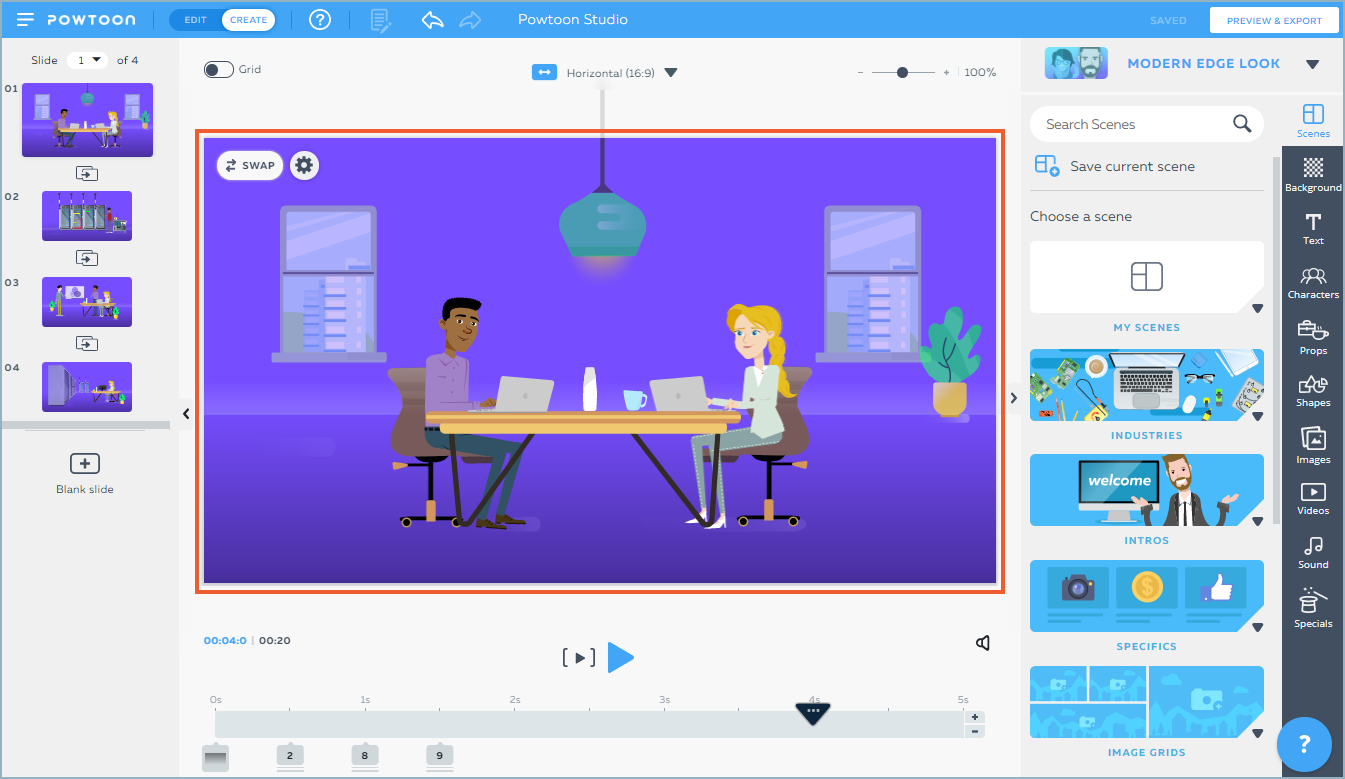 شرح للبرنامج
https://www.youtube.com/watch?v=75lv9vPu7rc
https://www.youtube.com/watch?v=dJu3tZAdQzg
https://www.youtube.com/watch?v=KfWjFLG34as
https://www.youtube.com/watch?v=6lpF7-GeTOU
https://www.youtube.com/watch?v=qmMQWN3FU5c
https://www.youtube.com/watch?v=SWF44n1abp8